wireless hosts
laptop, PDA, IP phone
run applications
may be stationary (non-mobile) or mobile
wireless does not always mean mobility
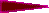 network 
infrastructure
Elements of a wireless network
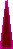 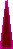 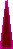 6: Wireless and Mobile Networks
6-1
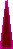 base station
typically connected to wired network
relay - responsible for sending packets between wired network and wireless host(s) in its “area”
e.g., cell towers  802.11 access points
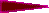 network 
infrastructure
Elements of a wireless network
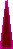 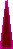 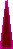 6: Wireless and Mobile Networks
6-2
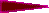 network 
infrastructure
Elements of a wireless network
wireless link
typically used to connect mobile(s) to base station
also used as backbone link 
multiple access protocol coordinates link access 
various data rates, transmission distance
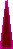 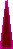 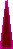 6: Wireless and Mobile Networks
6-3
Outdoor


50 – 200m
Mid range
outdoor

200m – 4Km
Long range
outdoor

5Km – 20Km
Indoor


10 – 30m
Characteristics of selected wireless link  standards
54 Mbps
802.11{a,g}
5-11 Mbps
.11 p-to-p link
802.11b
1 Mbps
802.15
3G
384 Kbps
UMTS/WCDMA, CDMA2000
2G
56 Kbps
IS-95 CDMA, GSM
New developments
802.11n, up to 4 antenas, up to 600Mbps, about 70m indoor, 250m outdoor range
LTE (100 down / 50 up Mbps)
WiMax (802.16) (128 down / 56 up Mbps)
Note: 802.15 is Bluetooth
6: Wireless and Mobile Networks
6-4
infrastructure mode
base station connects mobiles into wired network
handoff: mobile changes base station providing connection into wired network
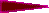 network 
infrastructure
Elements of a wireless network
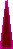 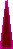 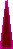 6: Wireless and Mobile Networks
6-5
Elements of a wireless network
Ad hoc mode
no base stations
nodes can only transmit to other nodes within link coverage
nodes organize themselves into a network: route among themselves
6: Wireless and Mobile Networks
6-6
Wireless Link Characteristics
Differences from wired link ….

decreased signal strength: radio signal attenuates as it propagates through matter (path loss)
interference from other sources: standardized wireless network frequencies (e.g., 2.4 GHz) shared by other devices (e.g., phone); devices (motors) interfere as well
multipath propagation: radio signal reflects off objects ground, arriving ad destination at slightly different times

…. make communication across (even a point to point) wireless link much more “difficult”
6: Wireless and Mobile Networks
6-7
B
A
C
C
C’s signal
strength
A’s signal
strength
B
A
space
Wireless network characteristics
Multiple wireless senders and receivers create additional problems (beyond multiple access):
Hidden terminal problem
B, A hear each other
B, C hear each other
A, C can not hear each other
means A, C unaware of their interference at B
Signal fading:
B, A hear each other
B, C hear each other
A, C can not hear each other interferring at B
6: Wireless and Mobile Networks
6-8
IEEE 802.11 Wireless LAN
802.11b
2.4-5 GHz unlicensed radio spectrum
up to 11 Mbps
direct sequence spread spectrum (DSSS) in physical layer
all hosts use same chipping code
widely deployed, using base stations
802.11a 
5-6 GHz range
up to 54 Mbps
802.11g 
2.4-5 GHz range
up to 54 Mbps
All use CSMA/CA for multiple access
All have base-station and ad-hoc network versions
6: Wireless and Mobile Networks
6-9
802.11n
Evolution of the 802.11a/g
Adds:
Multiple input multiple output MIMO at the physical layer
40 MHz channels (instead of 20MHz)
Frame aggregation at the link layer (multiple Ethernet frames in a single transmission, reduces overhead)
Uses both the 2.5 and 5GHz unlicensed spectrum
Theoretical max: 600Mbps – with 4 MIMO channels.

Has been in the standardization process for 12 years (1997 – 2009), people got impatient (pre-N) devices.
6: Wireless and Mobile Networks
6-10
AP
AP
Internet
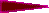 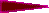 802.11 LAN architecture
wireless host communicates with base station
base station = access point (AP)
Basic Service Set (BSS) (aka “cell”) in infrastructure mode contains:
wireless hosts
access point (AP): base station
ad hoc mode: hosts only
hub, switch
or router
BSS 1
BSS 2
6: Wireless and Mobile Networks
6-11
802.11: Channels, association
802.11b: 2.4GHz-2.485GHz spectrum divided into 11 channels at different frequencies; 3 non-overlapping
AP admin chooses frequency for AP
interference possible: channel can be same as that chosen by neighboring AP!
host: must associate with an AP
scans channels, listening for beacon frames containing AP’s name (SSID) and MAC address
selects AP to associate with; initiates association protocol
may perform authentication [Chapter 8]
will typically run DHCP to get IP address in AP’s subnet
6: Wireless and Mobile Networks
6-12
IEEE 802.11: multiple access
Like Ethernet, uses CSMA:
random access
carrier sense: don’t collide with ongoing transmission
Unlike Ethernet:
no collision detection – transmit all frames to completion
acknowledgment – because without collision detection, you don’t know if your transmission collided or not
Why no collision detection?
difficult to receive (sense collisions) when transmitting due to weak received signals (fading)
can’t sense all collisions in any case: hidden terminal, fading
Goal: avoid collisions: CSMA/C(ollision)A(voidance)
6: Wireless and Mobile Networks
6-13
Coordination of transmissions
Set of rules. 
Standard allows a number of different behaviors
DCF – distributed coordinated function (see next slide)
Exponential backoff with some specifics
PCF – point coordination function 
The access points has priority
6: Wireless and Mobile Networks
6-14
DIFS
data
SIFS
ACK
IEEE 802.11 MAC Protocol: CSMA/CA(in DCF mode)
802.11 sender
1 if sense channel idle for DIFS  then 
- transmit entire frame (no CD)
2 if sense channel busy then 
- start random backoff time
- timer counts down while channel idle
- transmit when timer expires
- if no ACK, increase random backoff interval, repeat 2
802.11 receiver
if frame received OK
   - return ACK after SIFS (ACK needed due to hidden terminal problem)
sender
receiver
6: Wireless and Mobile Networks
6-15
RTS/CTS
idea:  allow sender to “reserve” channel rather than random access of data frames: avoid  collisions of long  data frames
optional; not typically used
sender first transmits small request-to-send (RTS) packets to AP using CSMA
RTSs may still collide with each other (but they’re short)
AP broadcasts clear-to-send CTS in response to RTS
CTS heard by all nodes
sender transmits data frame
other stations defer transmissions 
You can turn this on/off in your WiFi driver.
Avoid data frame collisions completely 
using small reservation packets!
6: Wireless and Mobile Networks
6-16
RTS(B)
RTS(A)
reservation collision
RTS(A)
CTS(A)
CTS(A)
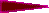 DATA (A)
ACK(A)
ACK(A)
Collision Avoidance: RTS-CTS exchange
B
A
AP
defer
time
6: Wireless and Mobile Networks
6-17
6
4
2
2
6
6
6
2
0 - 2312
frame
control
duration
address
1
address
2
address
3
address
4
payload
CRC
seq
control
802.11 frame: addressing
Address 3: used only in ad hoc mode
Address 1: MAC address
of wireless host or AP 
to receive this frame
Address 3: MAC address
of router interface to which AP is attached
Address 2: MAC address
of wireless host or AP 
transmitting this frame
6: Wireless and Mobile Networks
6-18
router
AP
Internet
R1 MAC addr  AP MAC addr
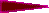 source address
dest. address
802.3 frame
AP MAC addr  H1 MAC addr R1 MAC addr
address 3
address 2
address 1
802.11 frame
802.11 frame: addressing
H1
R1
6: Wireless and Mobile Networks
6-19
6
4
2
2
6
6
6
2
0 - 2312
frame
control
duration
address
1
address
2
address
3
address
4
payload
CRC
seq
control
2
2
4
1
1
1
1
1
1
1
1
Protocol
version
Type
Subtype
To
AP
From
AP
More 
frag
Retry
Power
mgt
More
data
WEP
Rsvd
802.11 frame: more
frame seq #
(for reliable ARQ)
duration of reserved 
transmission time (RTS/CTS)
frame type
(RTS, CTS, ACK, data)
6: Wireless and Mobile Networks
6-20
router
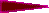 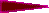 802.11: mobility within same subnet
H1 remains in same IP subnet: IP address can remain same
switch: which AP is associated with H1?
self-learning (Ch. 5): switch will see frame from H1 and “remember” which switch port can be used to reach H1
hub or 
switch
BBS 1
AP 1
AP 2
H1
BBS 2
6: Wireless and Mobile Networks
6-21